Электронное  приложение к занятию по ознакомлению с художественной литературой в подготовительной к школе группе
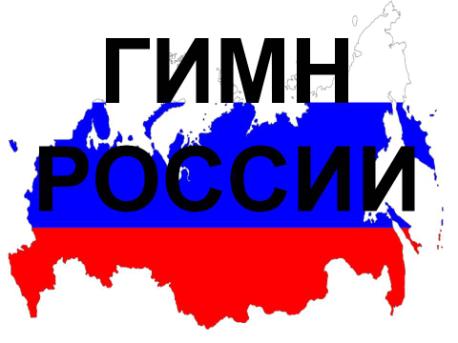 Автор Бышева Е.В.
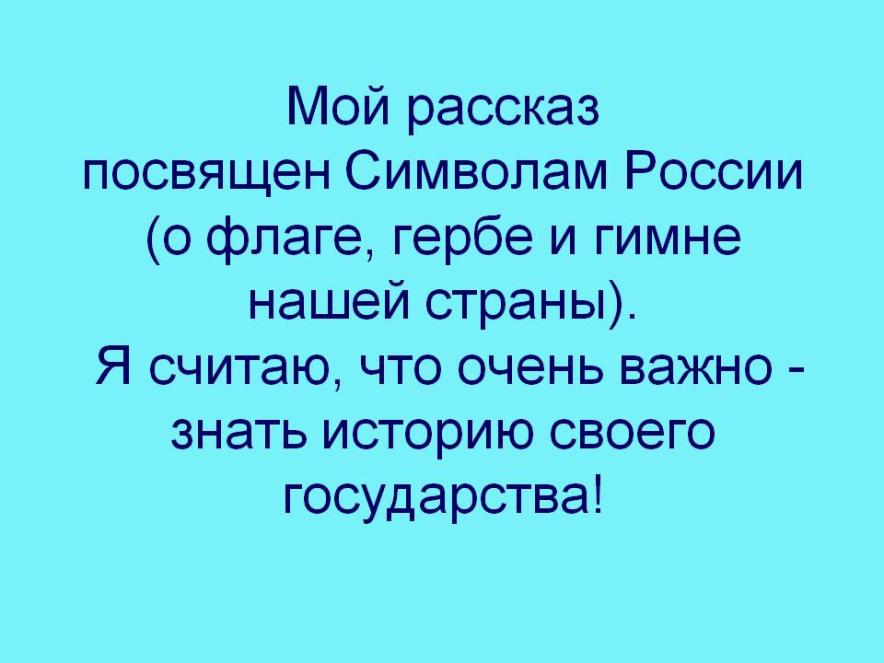 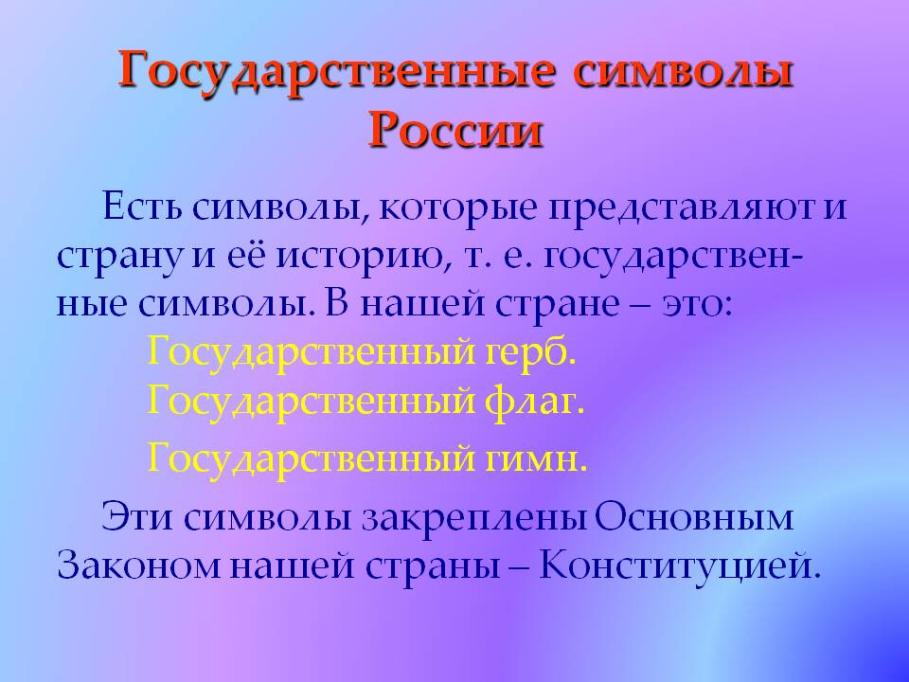 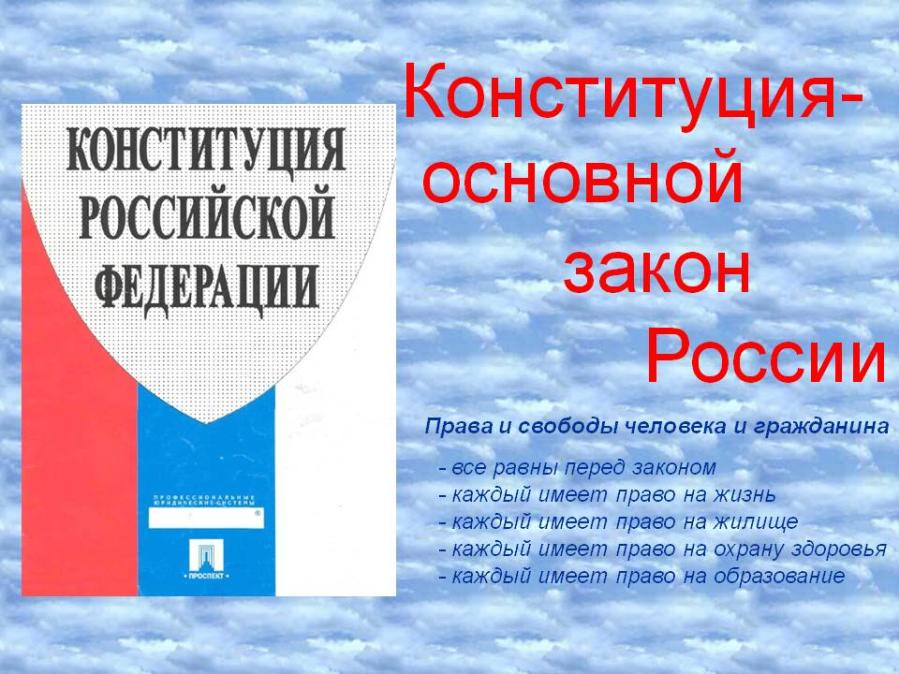 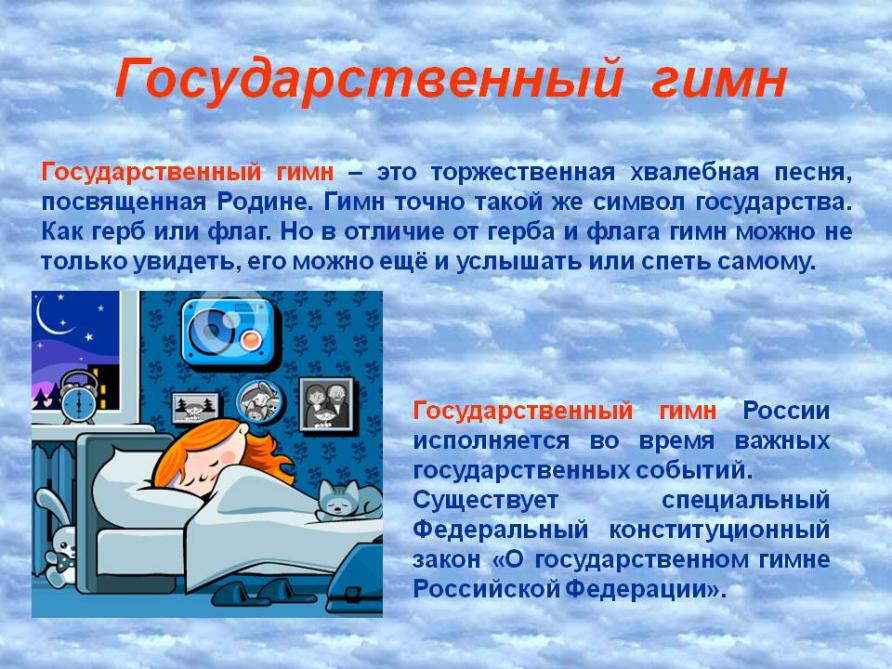 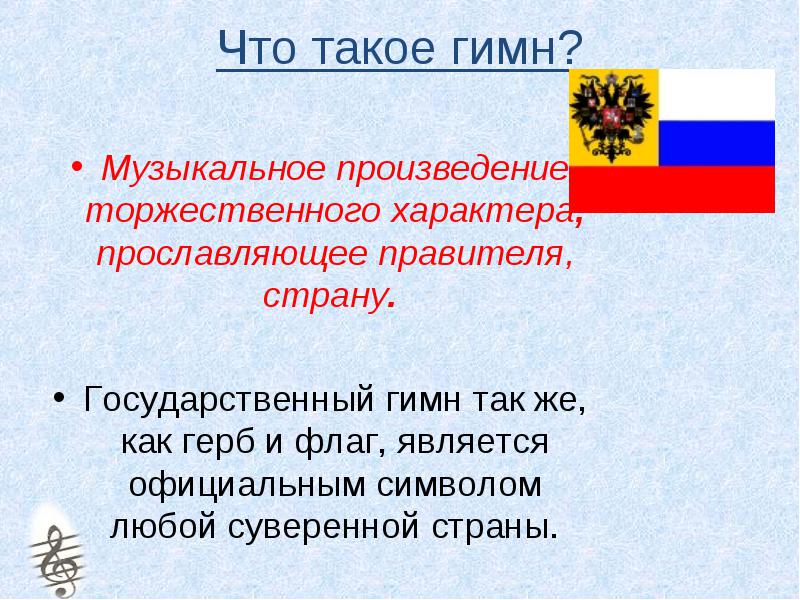 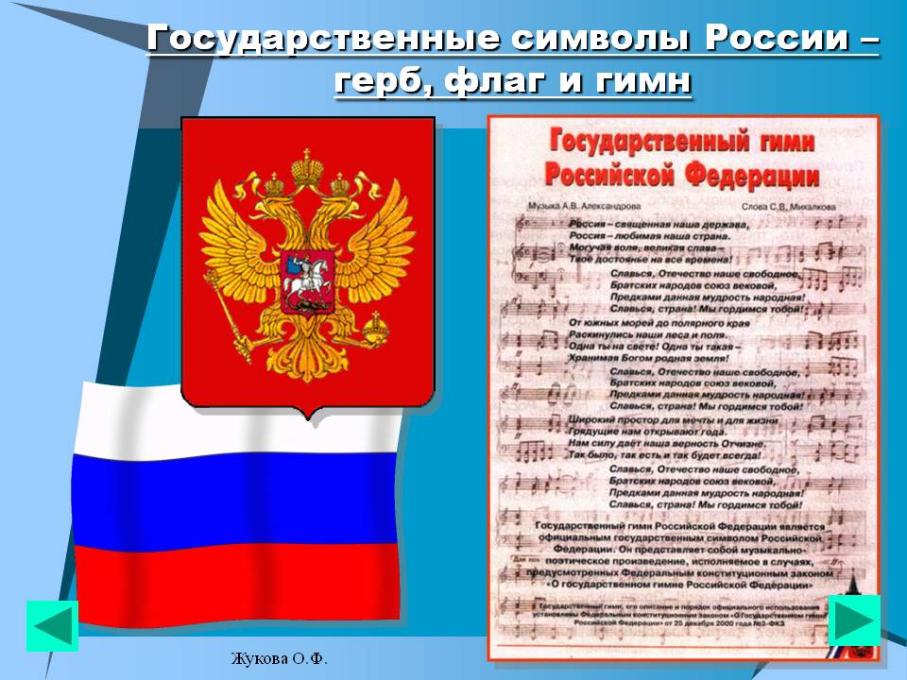 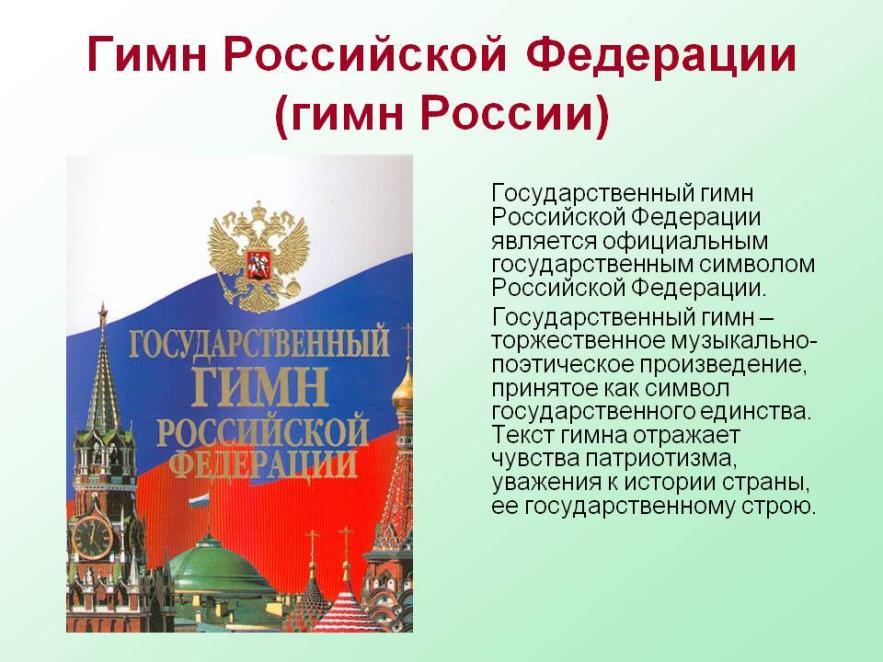 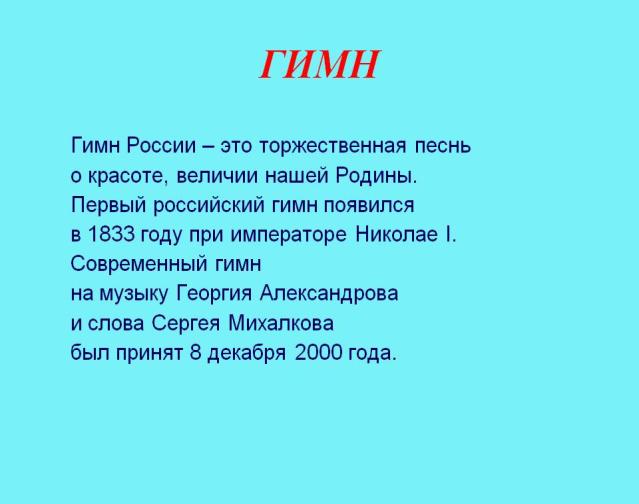 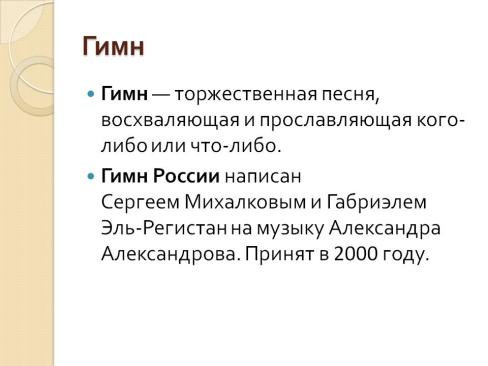 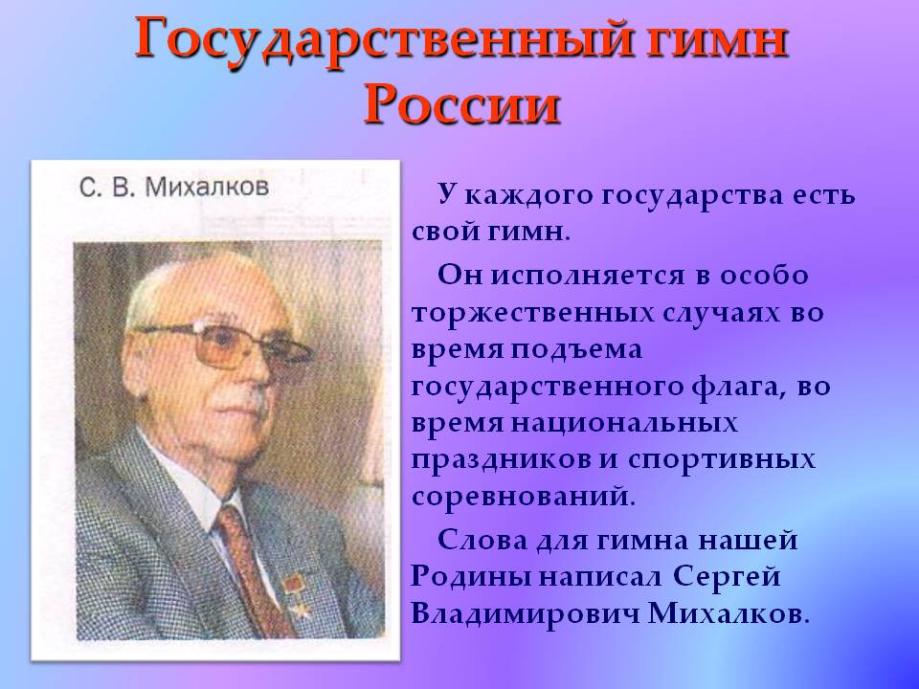 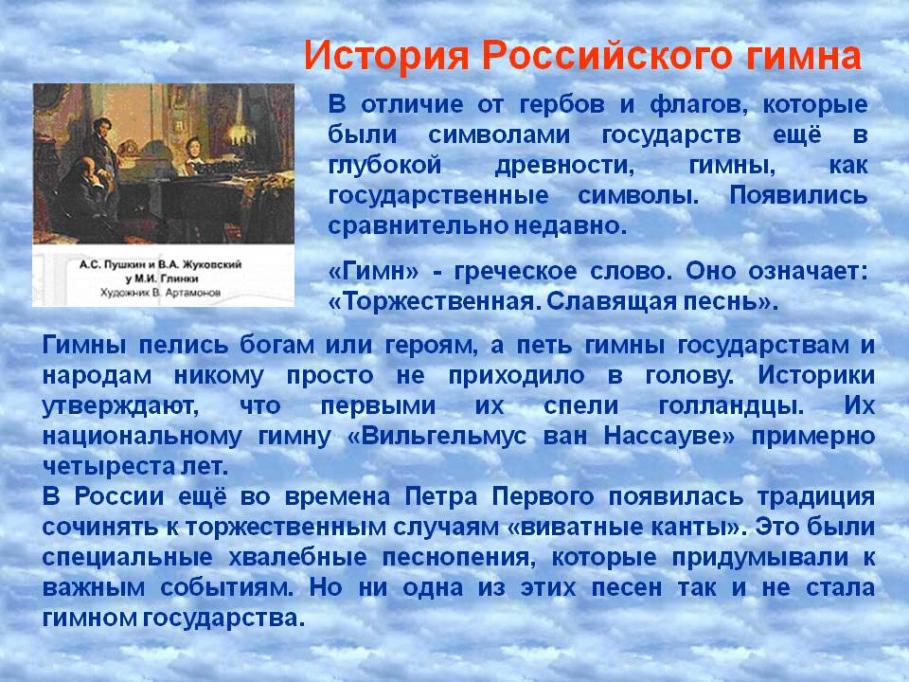 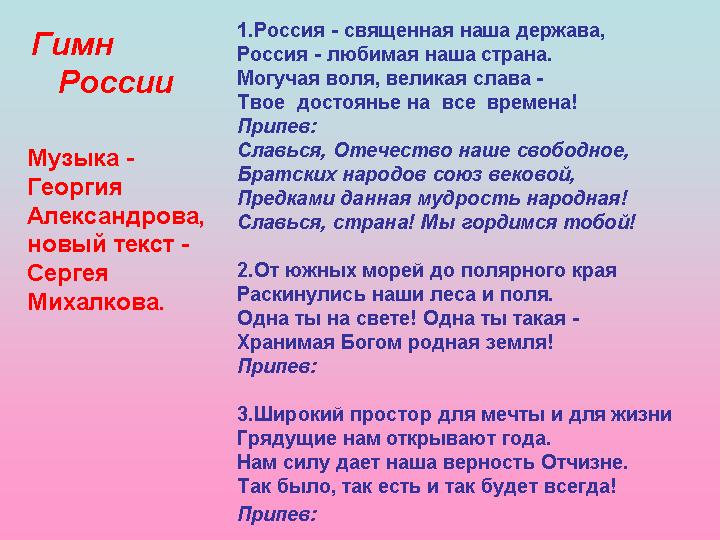 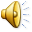 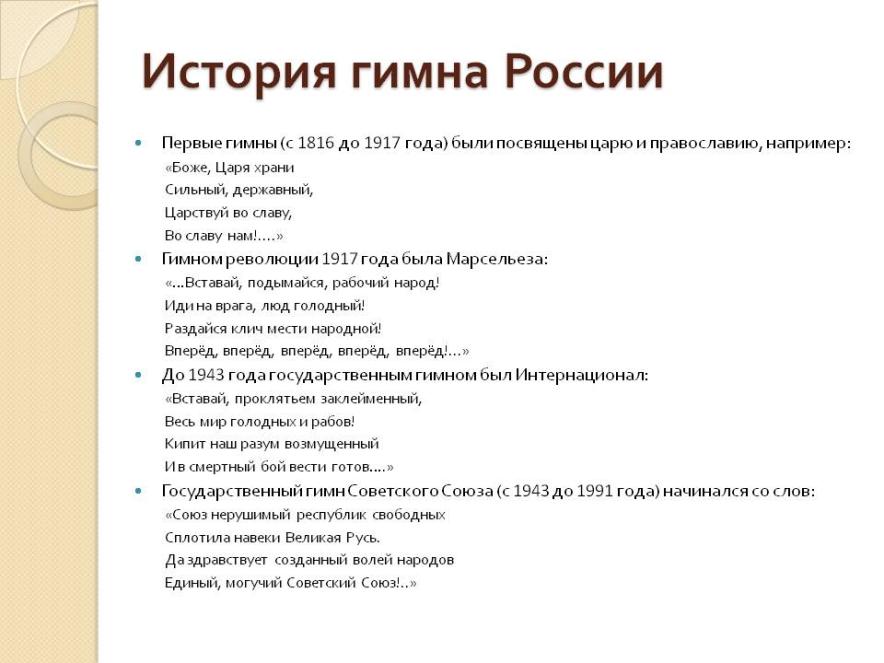 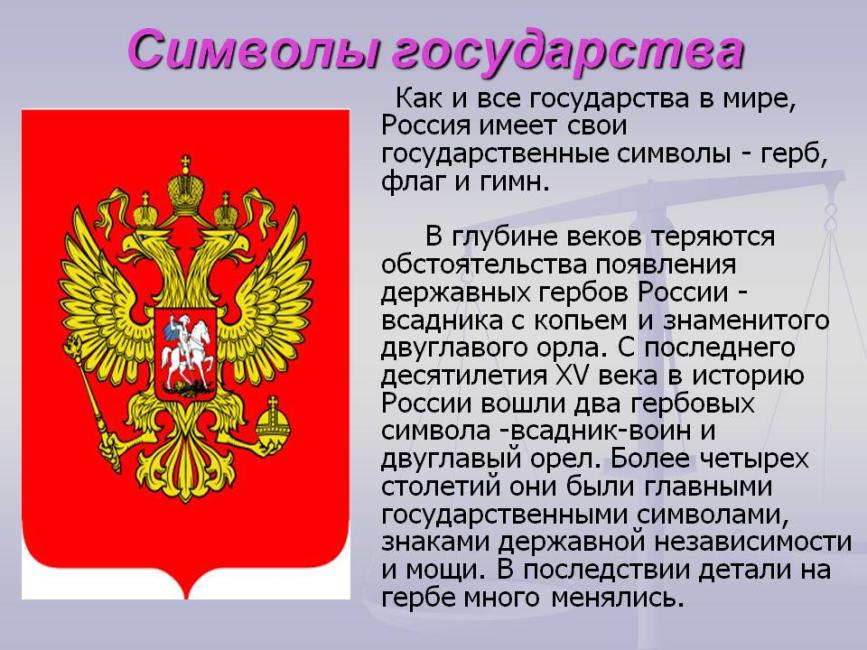 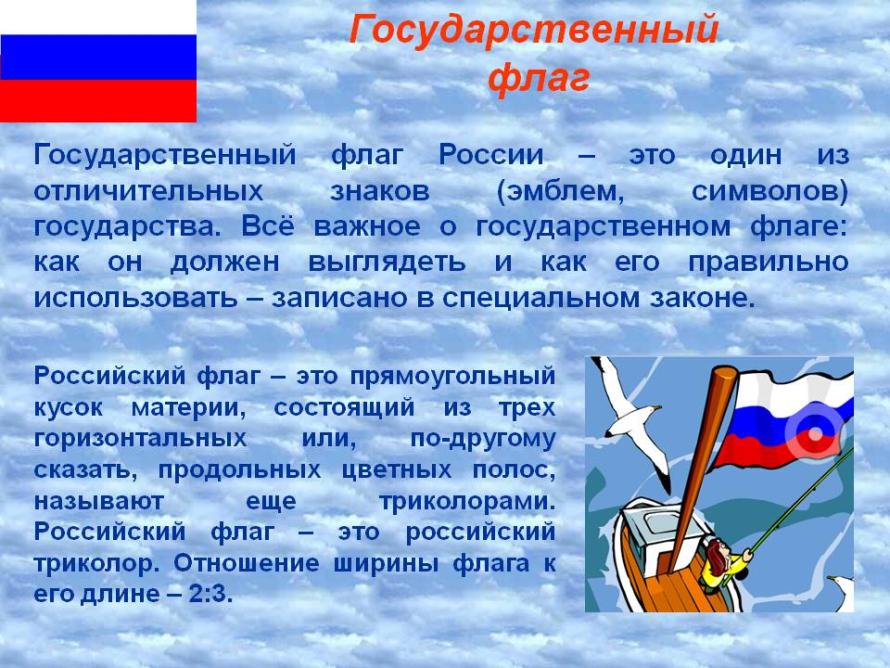 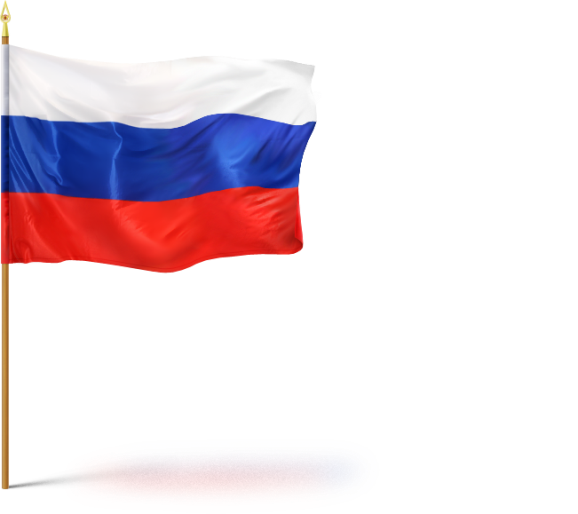 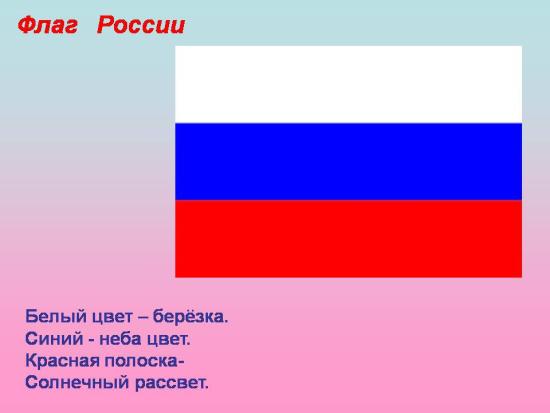 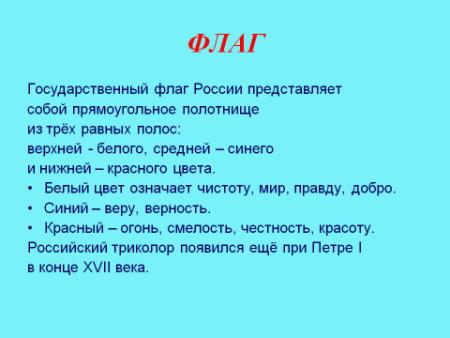 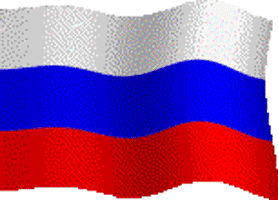 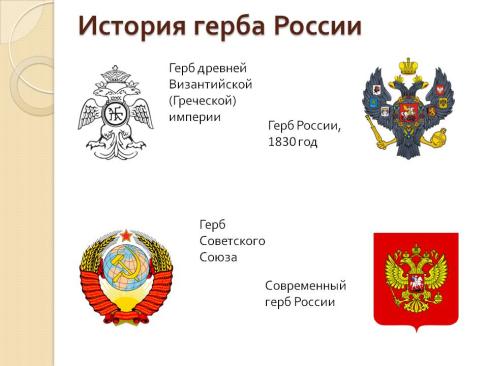 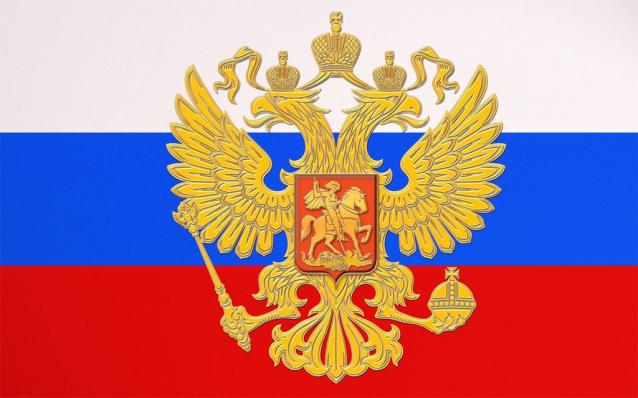 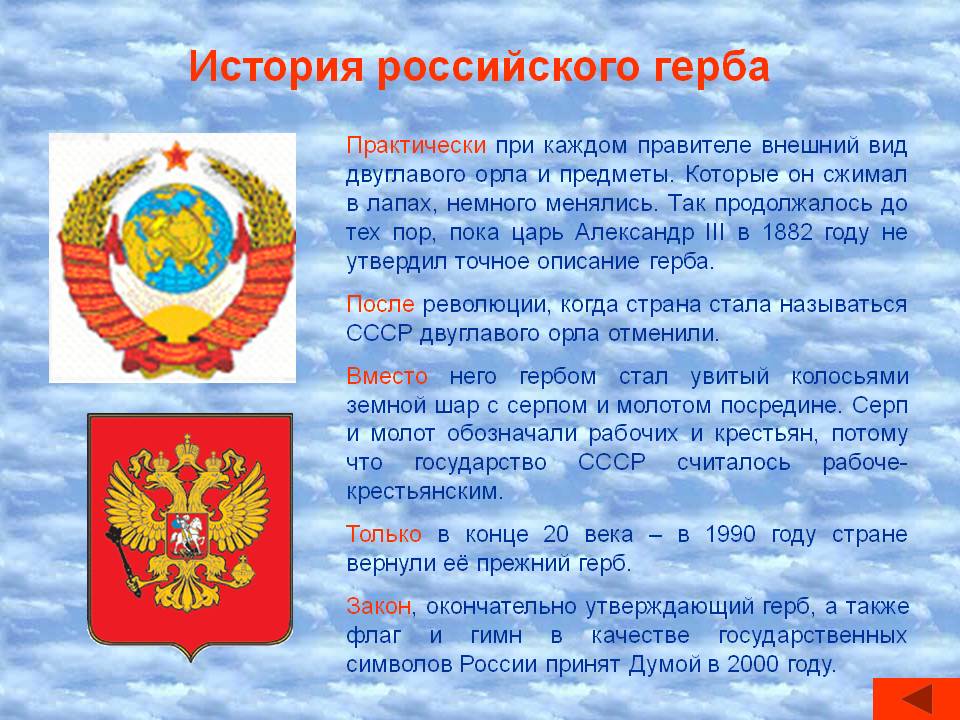 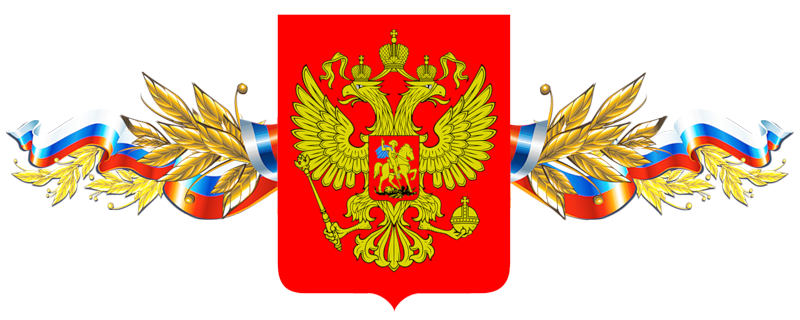 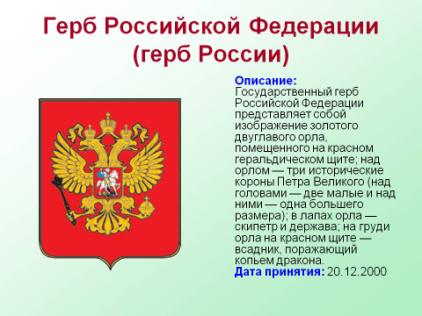 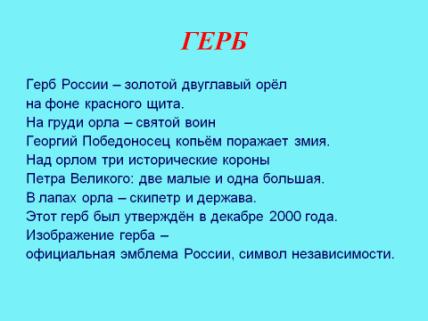 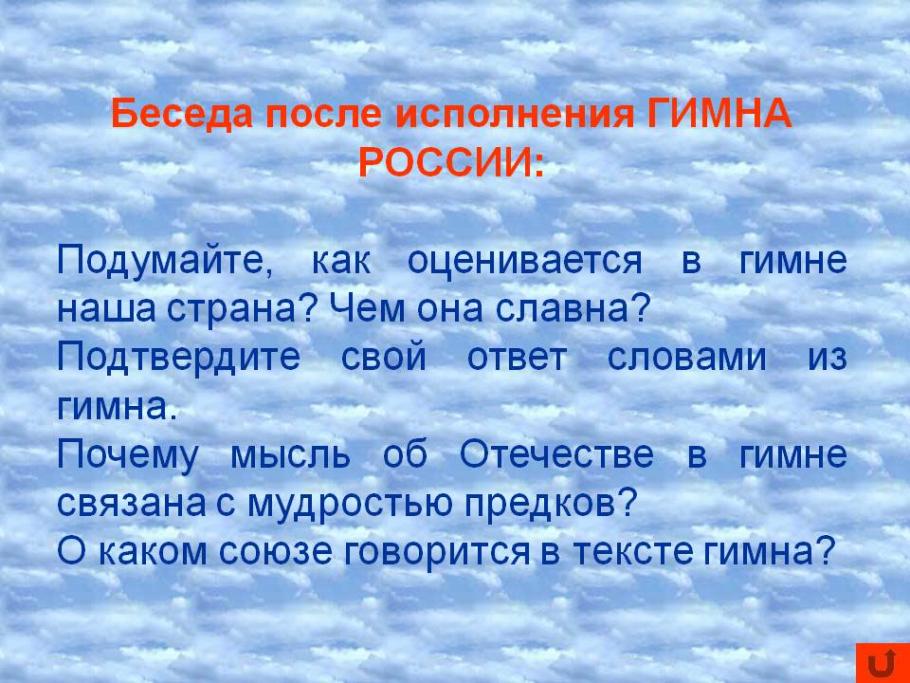 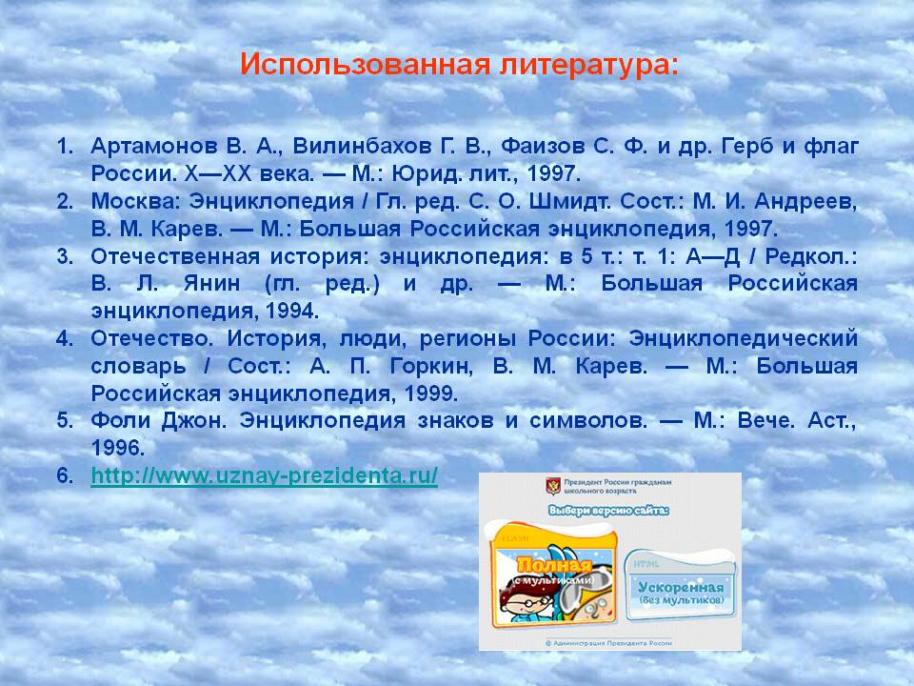 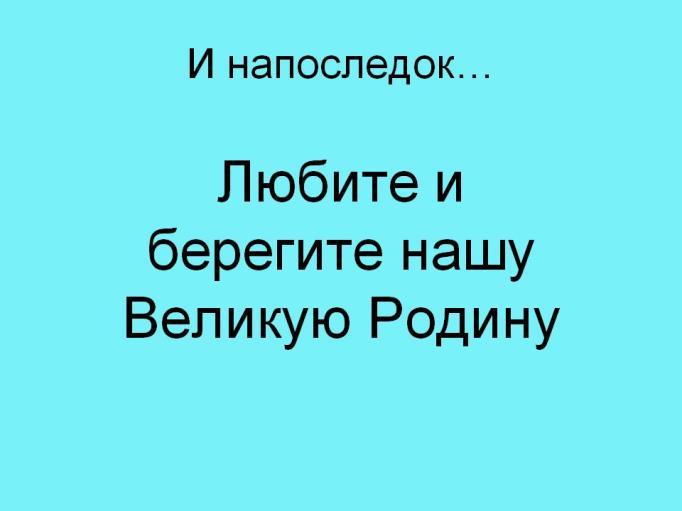 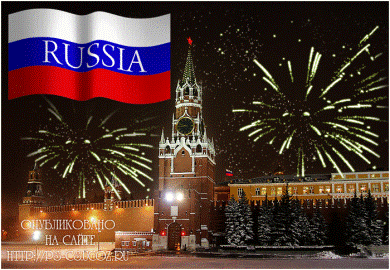 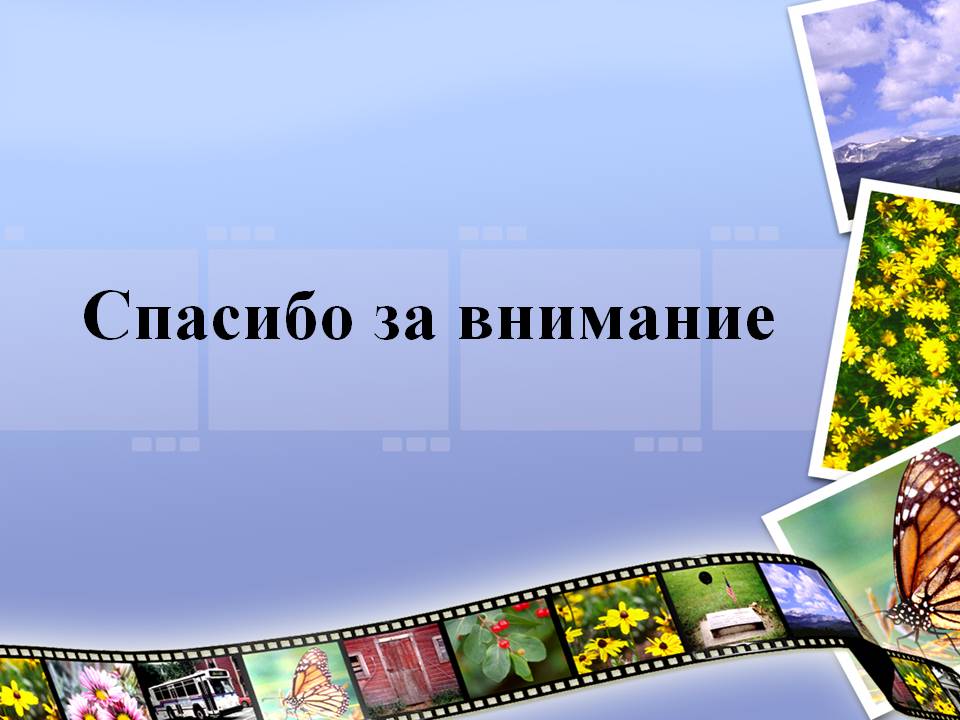